Schedule
Erick Engelke
Engineering Computing
June 2016
Problem to solve
Several offices need to allow students to schedule appointments

Wish to allow them to book time in Exchange calendar

Simple to use

Record Student ID number securely
Schedule
Works on cell phones or other devices

Attach a QR code to poster on walls/doors inviting students

Student’s identity is verified with WatIAm credentials

Works with Exchange (campus Email/Calendaring system)
How it Works
UW employee posts a QR code on a door or handout, or gives a URL to the scheduling system
Eg. 




The student scans the QR code with a phone and is immediately taken to the login page
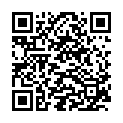 Logins
For now, the login page asks for Nexus userid/password, but in future with use campus OAuth2 authentication
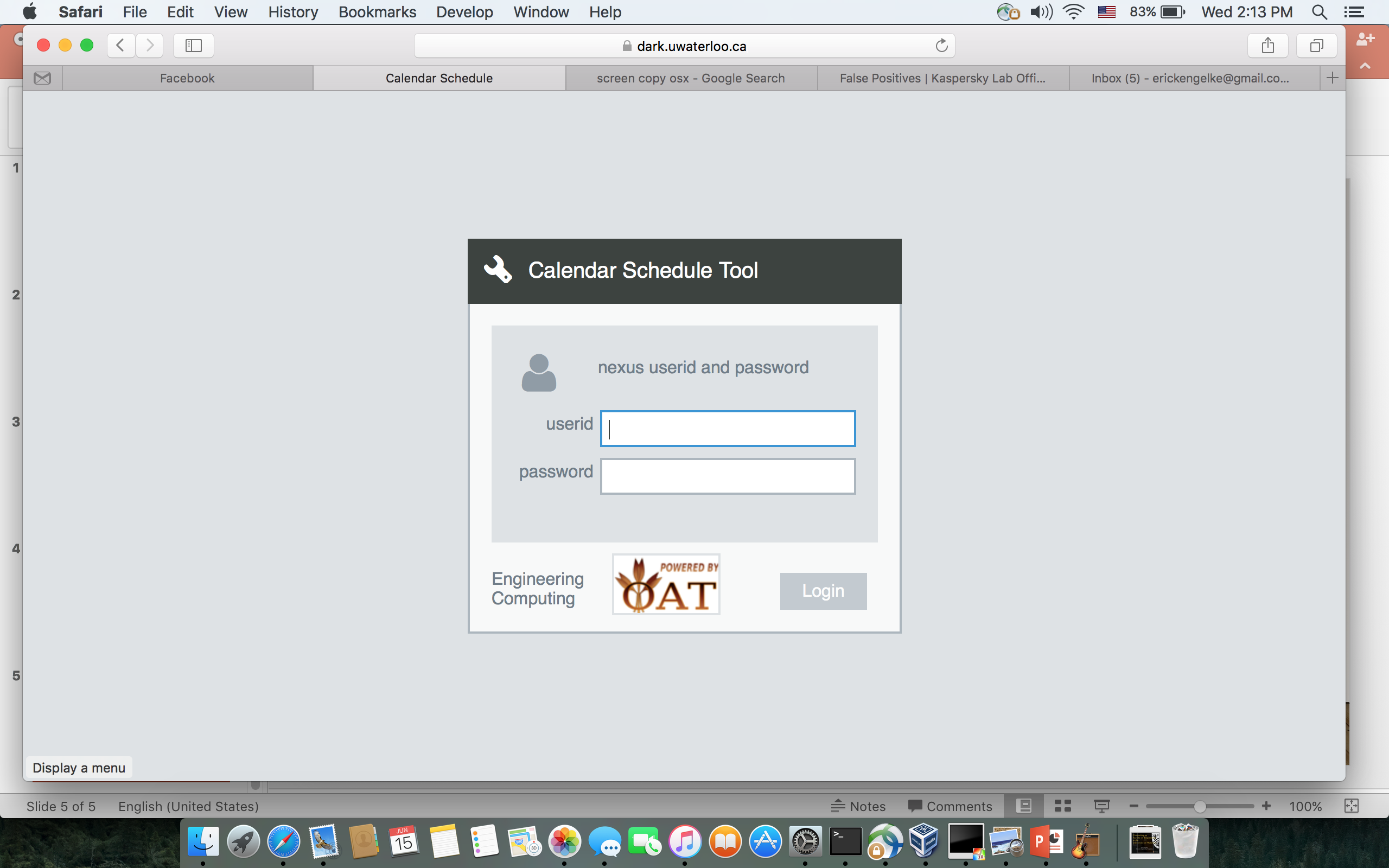 Warning to Students
Stdents are informed that their Student ID numbers will be forwarded if they make an appointment
View Schedule
Students can view the schedule of one or more individuals
Time is shown as free or busy for the current and next week
Student can mark off time in 30 minute intervals
Appointments are made are to Exchange Calendar
Student reminder is sent and handled by Gmail/Office365
Before booking, time slot is checked again for availability
PC / Mac User Interface
Phone User Interface
Multiple Peopleon Phone
Unlike simply using Exchange
Intuitive

Allow one to grant/limit access to campus members who are not employees without giving world at large acces

Allow one to limit access to Grads versus Undergrads

When student in a course of yours, the course code automatically added to calendar message

Student ID number is forwarded to you, and is tested with nexus password
Privacy for Employees
One has to manually enable Eng Comp Calendar Robot to have access to one’s schedule

Engineering Computing has to also enable access for your schedule

Nothing about your timetable is revealed except free/busy information
Interested?
Add EngCompC to full control on your calendar
Send an Email to erick@uwaterloo.ca to be added to Calendaring list – we have a manual step.
We will enable your account (usually completed within 24 hours)
We will pass you a URL to publish, and a QR code
Print QR code, or use the web to advertise access to your schedule
If you wish to stop access by students, simply disable EngCompC from calendar
Project Helpers
Engineering Computing wrote the software

IST for running Exchange Calendar

OAT Project within Computer Science provides access to course enrollment and student information
Thank You